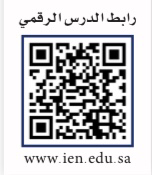 ٣-٣
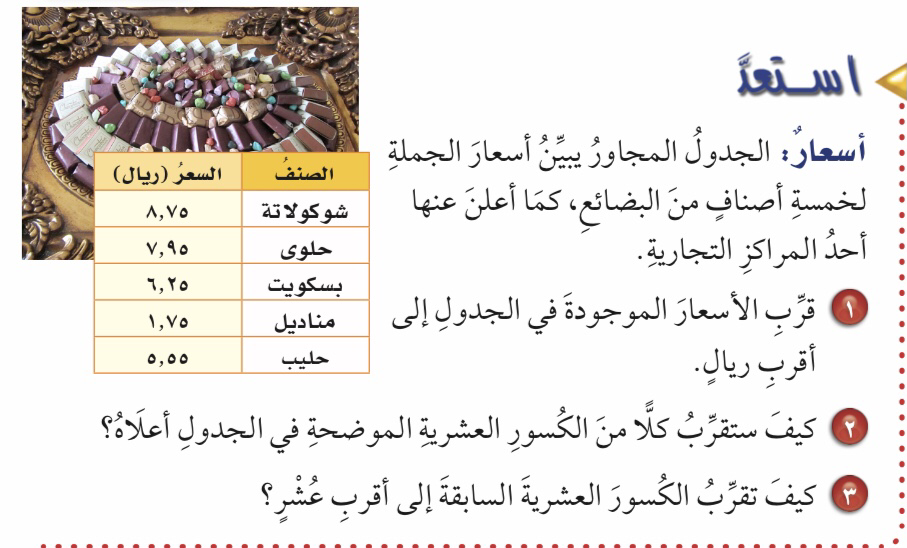 تقريب الكسور العشرية
فكرة الدرس :
أقرب الكسور العشرية
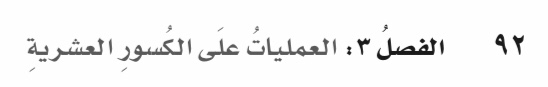 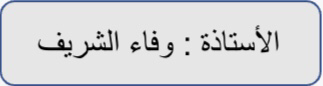 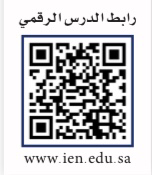 ٣-٣
تقريب الكسور العشرية
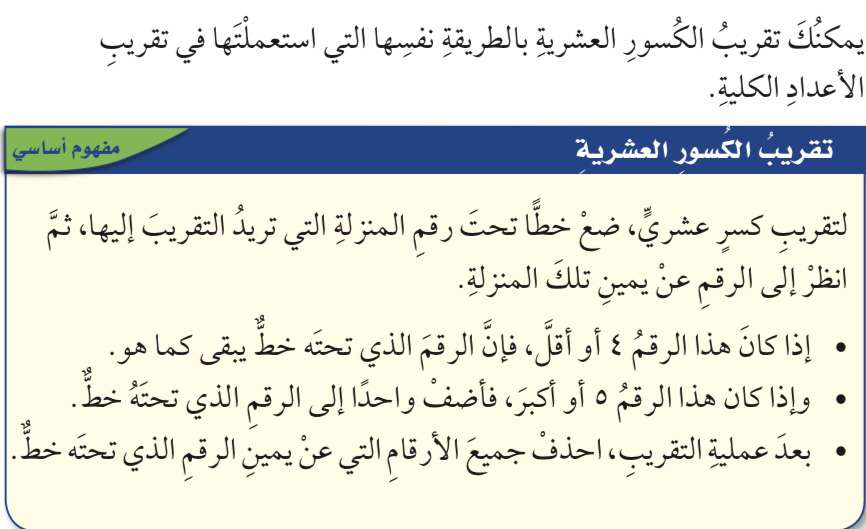 فكرة الدرس :
أقرب الكسور العشرية
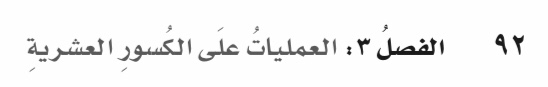 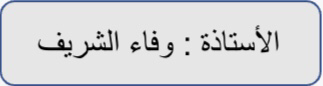 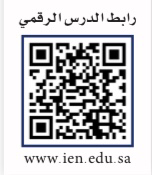 ٣-٣
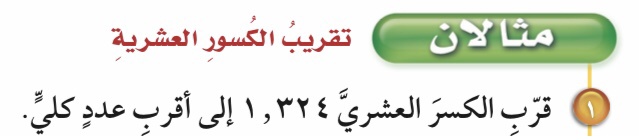 تقريب الكسور العشرية
فكرة الدرس :
أقرب الكسور العشرية
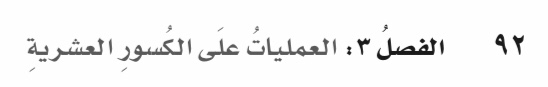 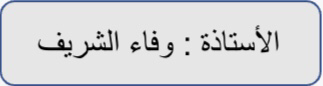 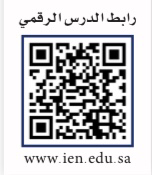 ٣-٣
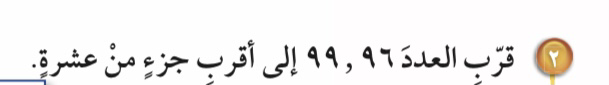 تقريب الكسور العشرية
فكرة الدرس :
أقرب الكسور العشرية
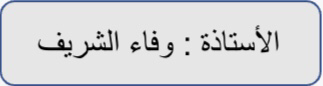 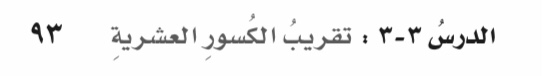 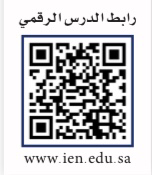 ٣-٣
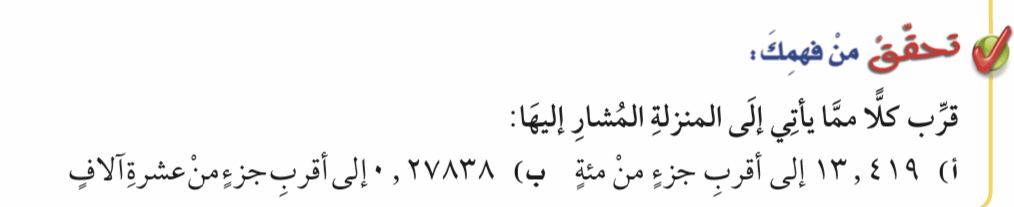 تقريب الكسور العشرية
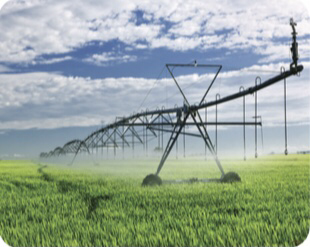 فكرة الدرس :
أقرب الكسور العشرية
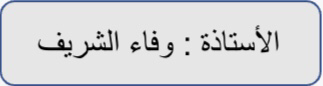 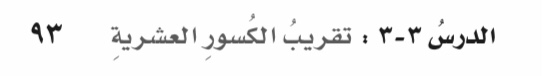 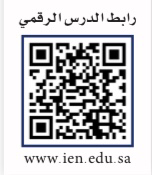 ٣-٣
تقريب الكسور العشرية
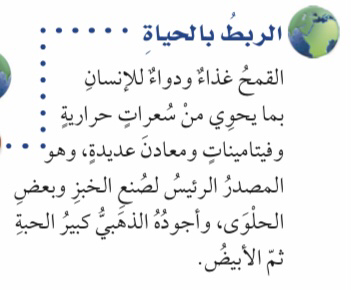 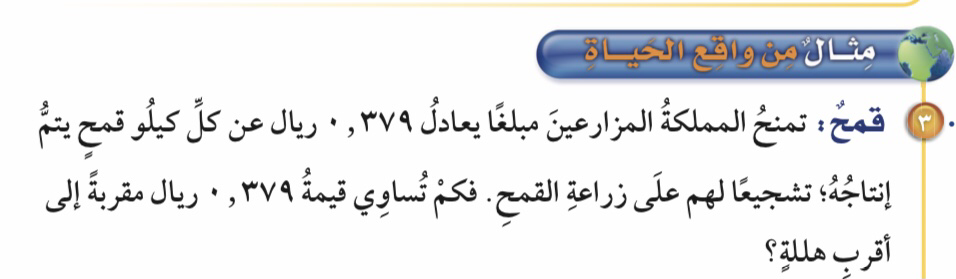 فكرة الدرس :
أقرب الكسور العشرية
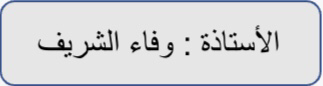 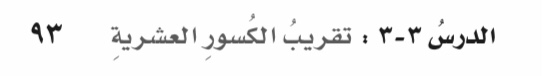 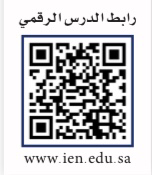 ٣-٣
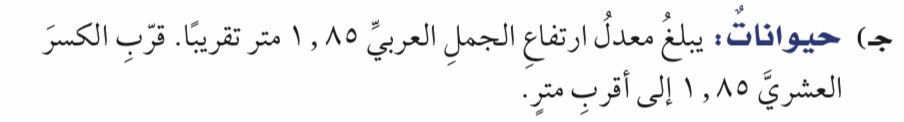 تقريب الكسور العشرية
فكرة الدرس :
أقرب الكسور العشرية
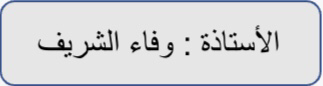 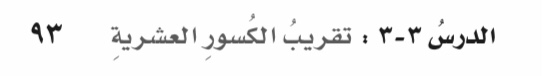 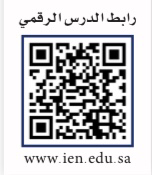 ٣-٣
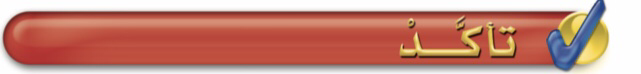 تقريب الكسور العشرية
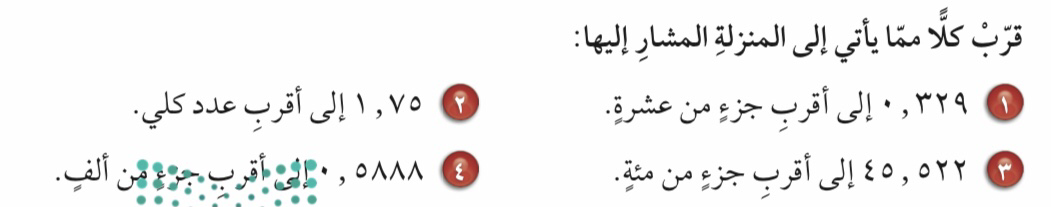 فكرة الدرس :
أقرب الكسور العشرية
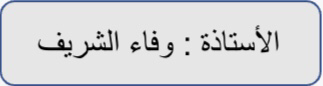 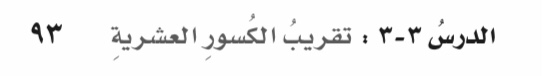 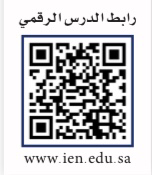 ٣-٣
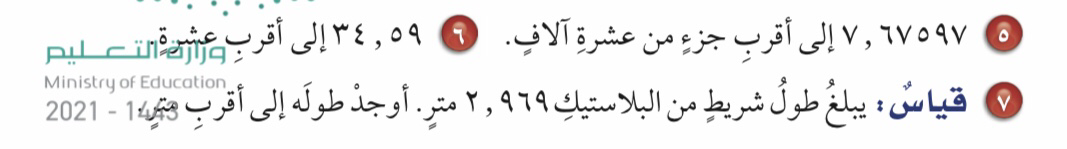 تقريب الكسور العشرية
فكرة الدرس :
أقرب الكسور العشرية
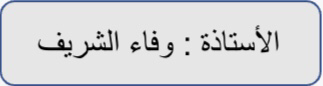 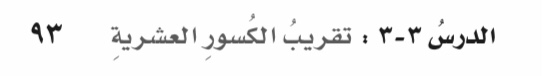 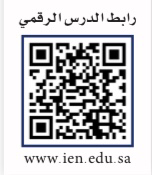 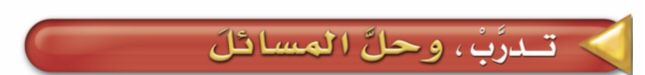 ٣-٣
تقريب الكسور العشرية
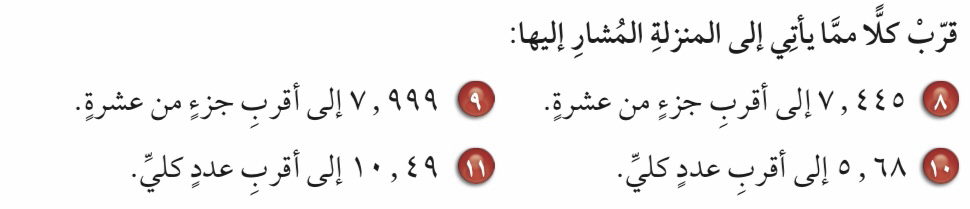 فكرة الدرس :
أقرب الكسور العشرية
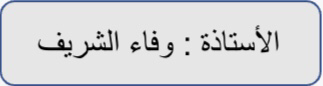 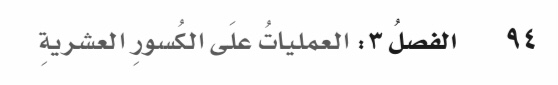 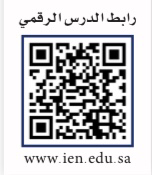 ٣-٣
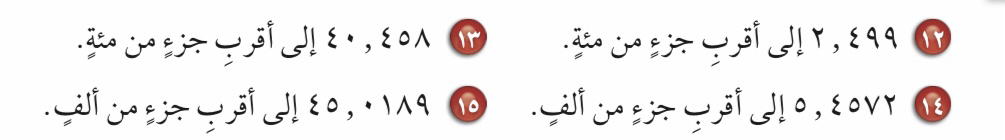 تقريب الكسور العشرية
فكرة الدرس :
أقرب الكسور العشرية
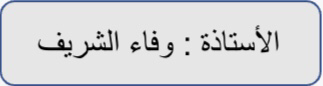 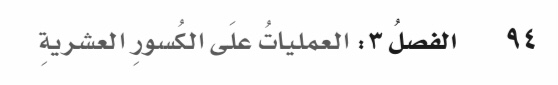 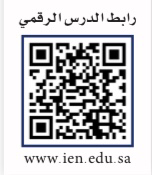 ٣-٣
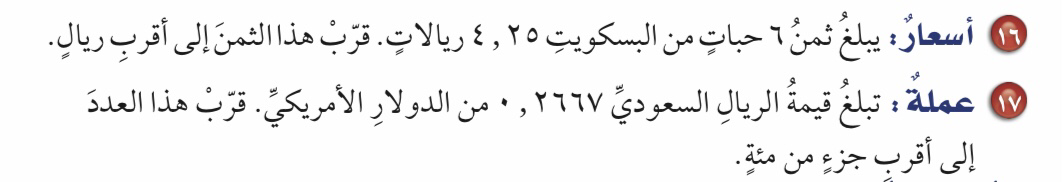 تقريب الكسور العشرية
فكرة الدرس :
أقرب الكسور العشرية
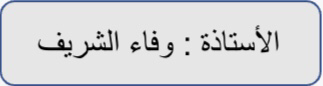 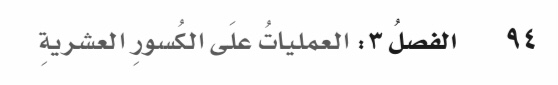 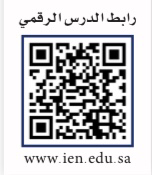 ٣-٣
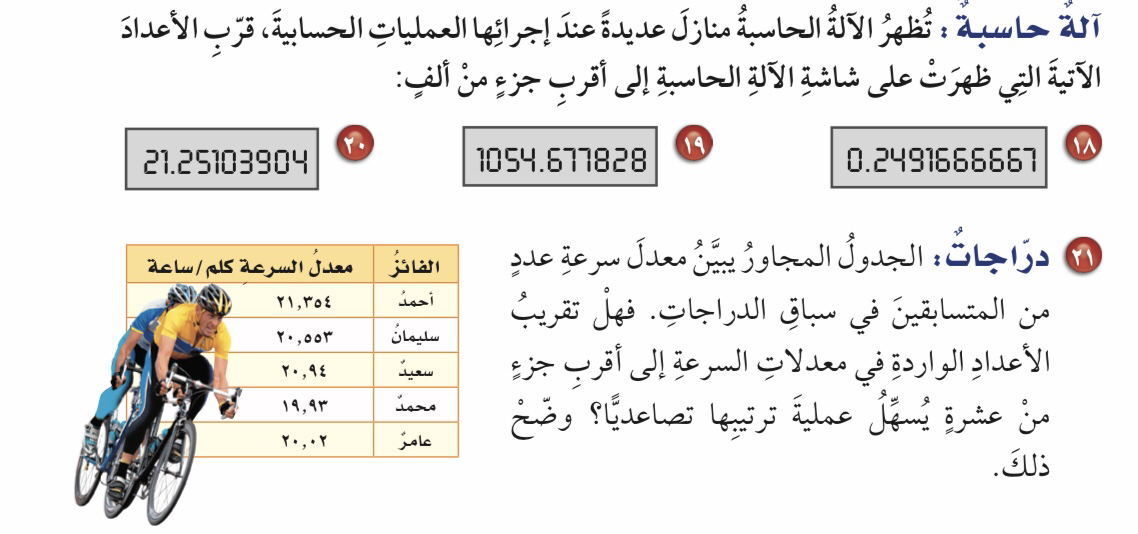 تقريب الكسور العشرية
فكرة الدرس :
أقرب الكسور العشرية
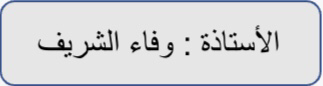 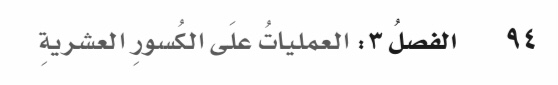 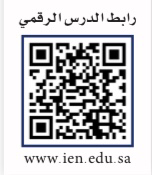 ٣-٣
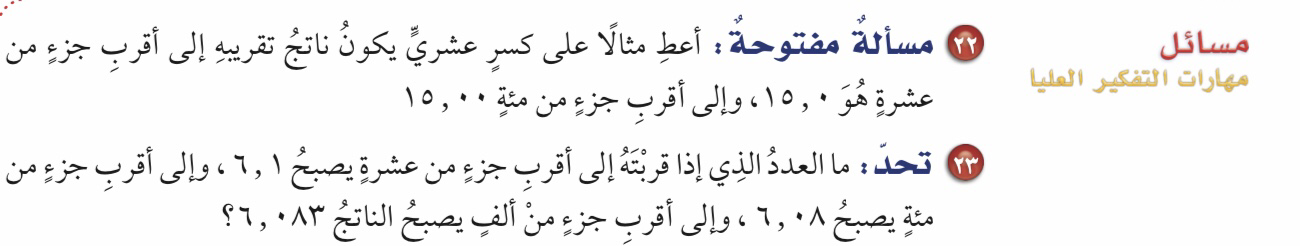 تقريب الكسور العشرية
فكرة الدرس :
أقرب الكسور العشرية
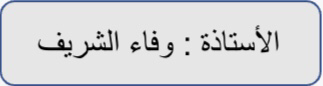 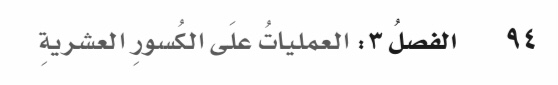 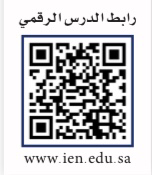 ٣-٣
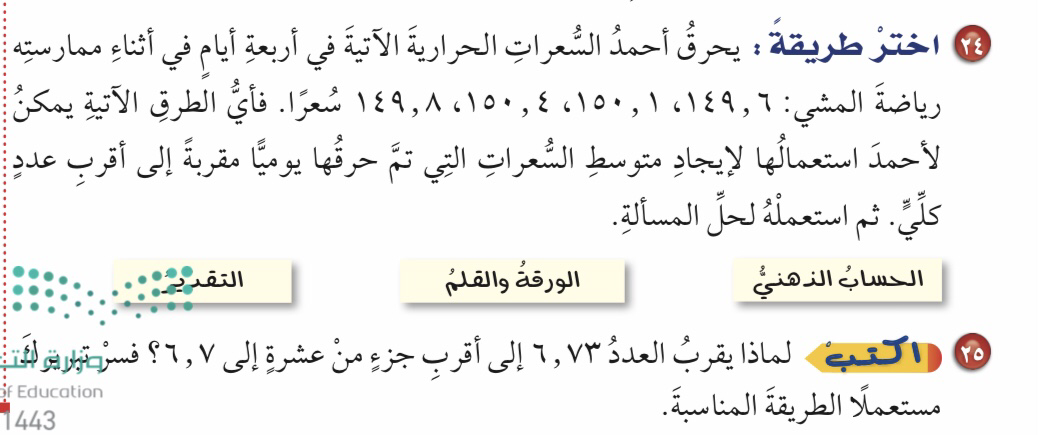 تقريب الكسور العشرية
فكرة الدرس :
أقرب الكسور العشرية
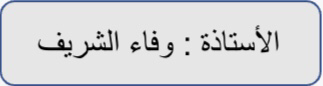 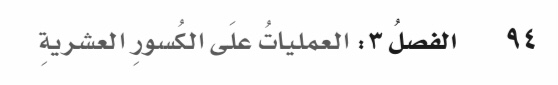 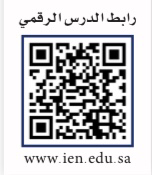 ٣-٣
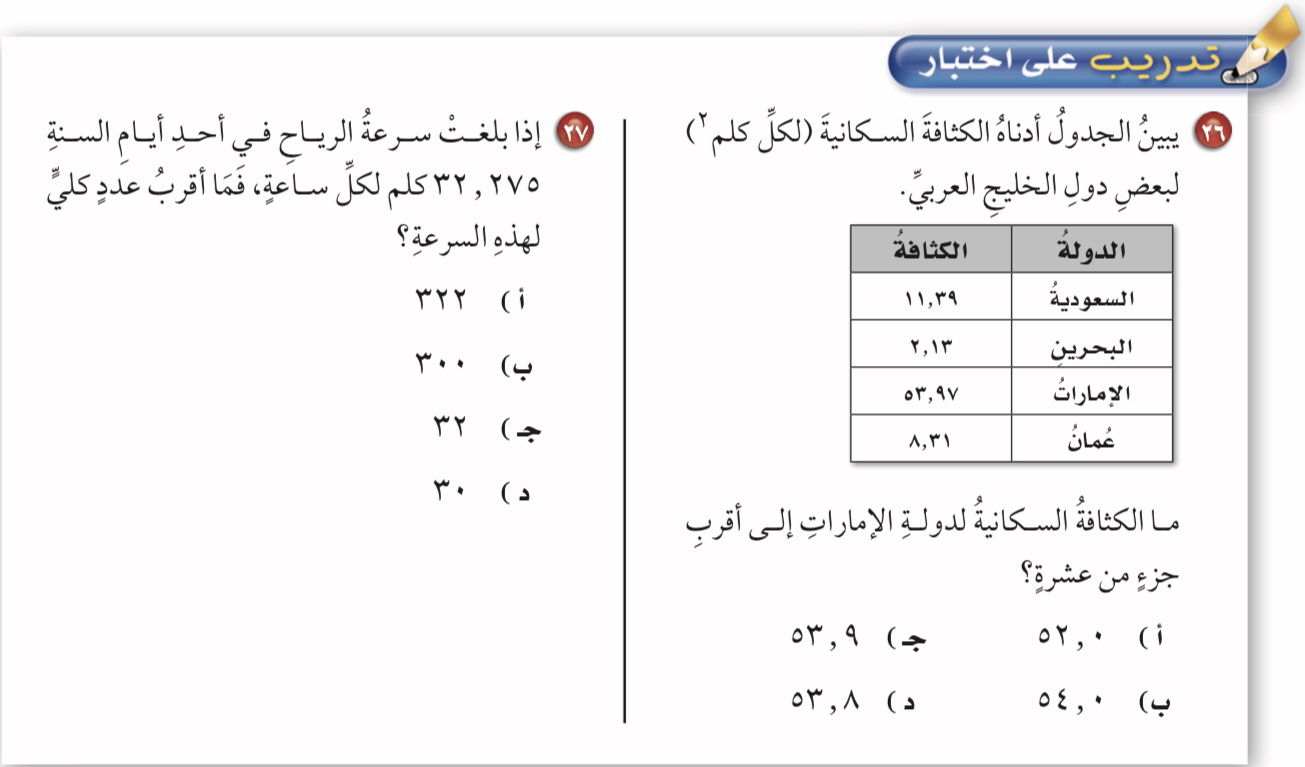 تقريب الكسور العشرية
فكرة الدرس :
أقرب الكسور العشرية
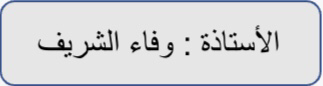 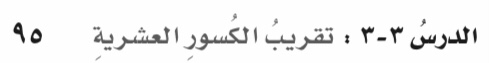 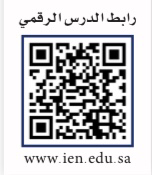 ٣-٣
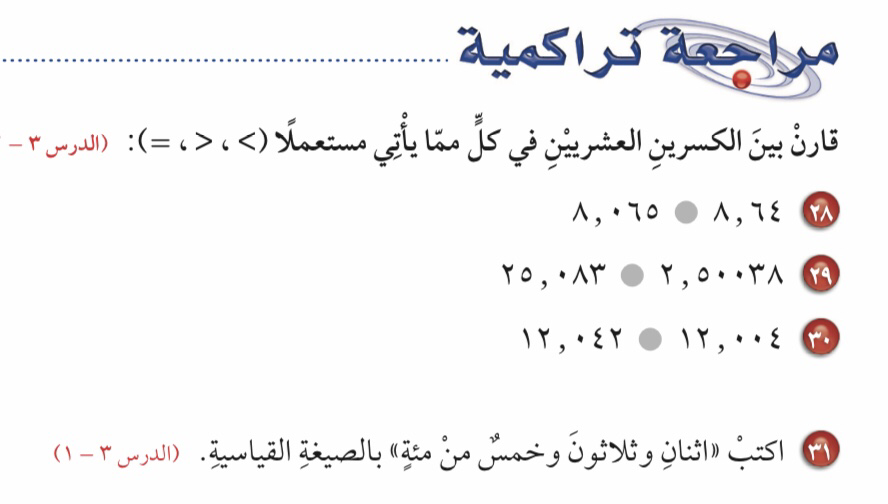 تقريب الكسور العشرية
فكرة الدرس :
أقرب الكسور العشرية
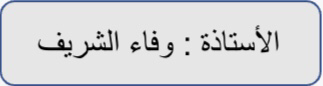 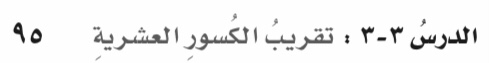 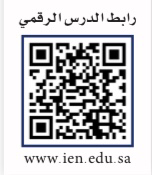 ٣-٣
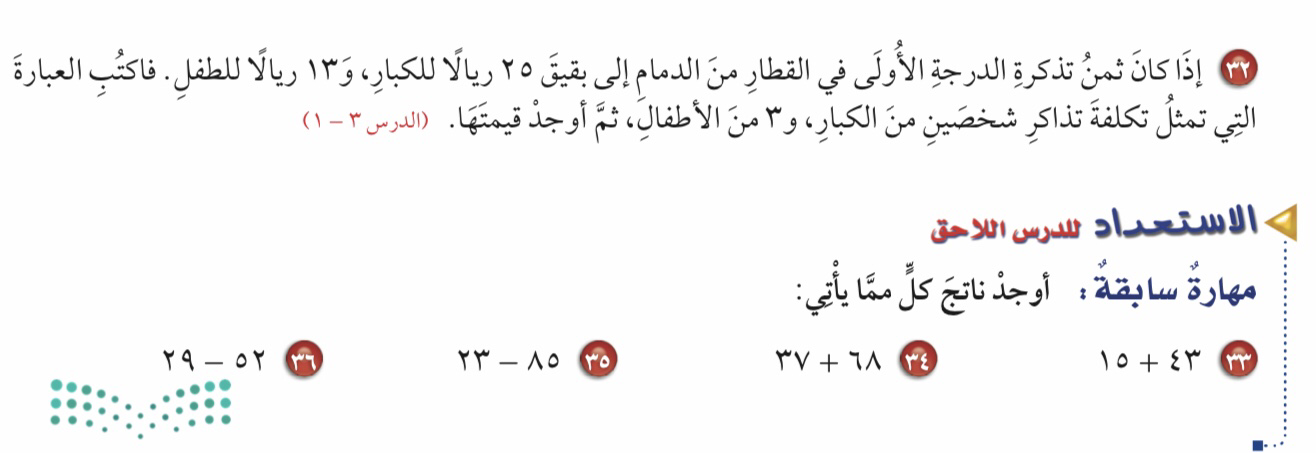 تقريب الكسور العشرية
فكرة الدرس :
أقرب الكسور العشرية
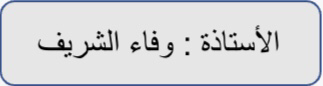 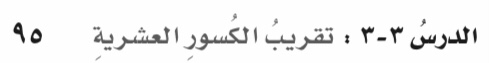 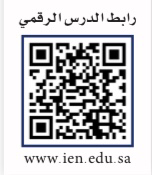 ٣-٣
تقريب الكسور العشرية
فكرة الدرس :
أقرب الكسور العشرية
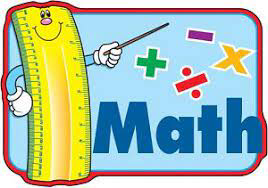 الواجب في المنصة
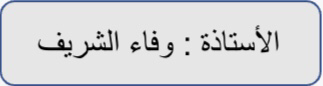 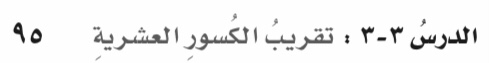